Přehled televizorů vybavených technologií podporující DVB-T2 H.265/HEVC
Tomáš Krátký
vedoucí obchodního oddělení CE
 
HP TRONIC Zlín, spol. s r.o.
Prštné-Kútiky 637, Zlín 760 01
Tel.: 724 342 085
e-mail: kratkyt@hptronic.cz
Vysvětlení použitých pojmů
ZÁŘÍ – VÝPRODEJ POKRAČUJE + PODPORA PRANÍ
START ŠAMPIONÁTUK
Nabídka TV přístrojů s DVB-T2 tunery – modely 2015
ZÁŘÍ – VÝPRODEJ POKRAČUJE + PODPORA PRANÍ
START ŠAMPIONÁTUK
V roce 2015 z výše uvedených dat jednoznačně vyplývá, že čím byl televizor technicky vyspělý
(rozlišení, velikost) tím častěji byl již vybaven potřebným DVB-T2 H.265/HEVC tunerem.
Příklady komunikace modelů vybavených DVB-T2 H.265/HEVC
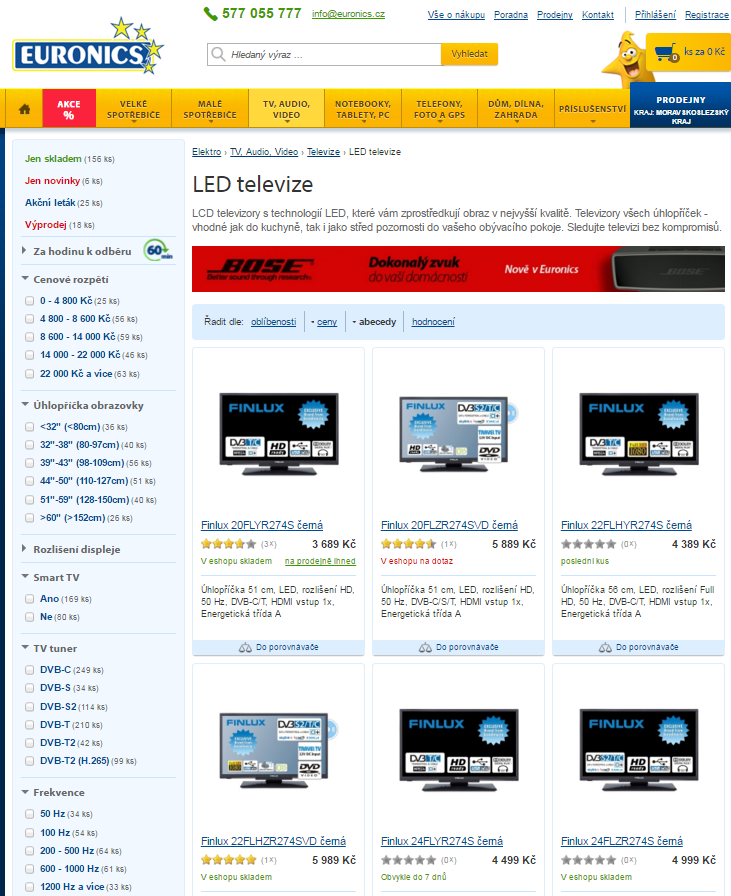 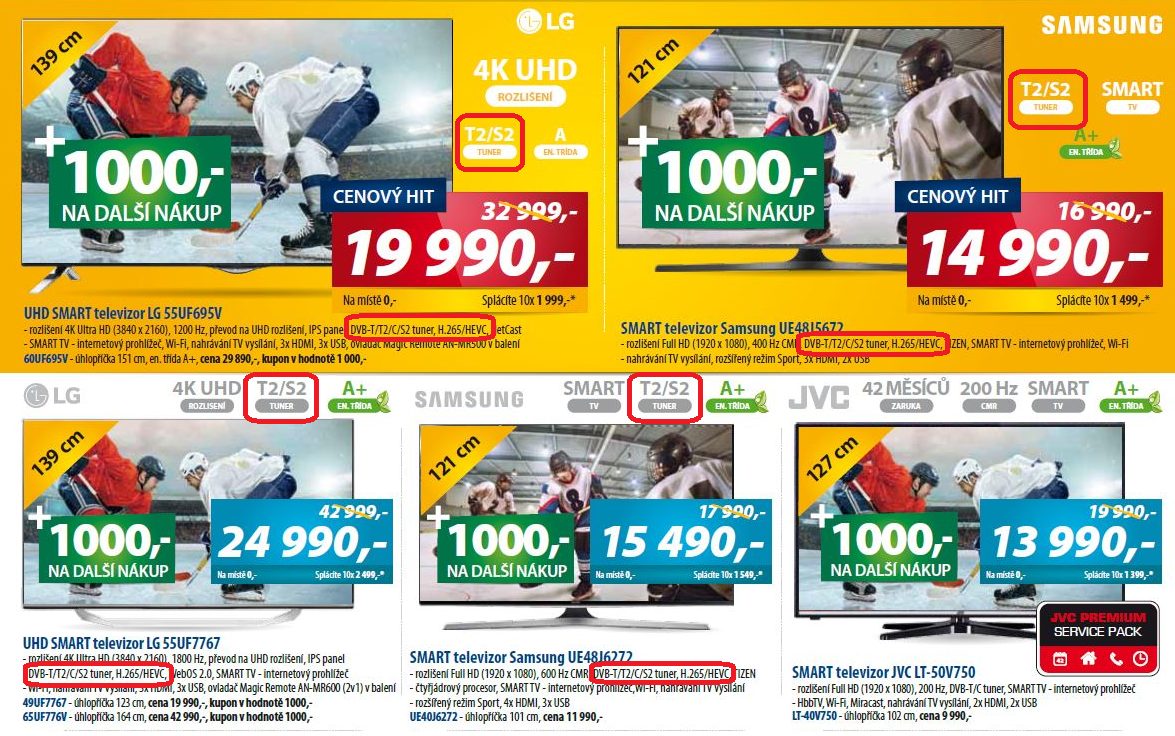 ZÁŘÍ – VÝPRODEJ POKRAČUJE + PODPORA PRANÍ
START ŠAMPIONÁTUK
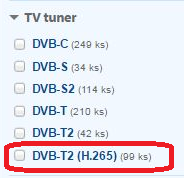 Nabídka TV přístrojů s DVB-T2 tunery – modely 2016
ZÁŘÍ – VÝPRODEJ POKRAČUJE + PODPORA PRANÍ
START ŠAMPIONÁTUK
Část modelů 2015 (hlavně základní, cenově nejníže postavené modely v menších úhlopříčkách do cca 40“ ) se dál vyrábí  a pokračuje v nabídce i v roce 2016. 
Je reálný předpoklad, že i po spuštění kampaně informující o přechodu na nové DVB-T2 H.265/HEVC vysílání a skutečném zahájení vysílání se budou stále prodávat modely bez potřebných nových tunerů v nejnižších modelových řadách – pro ty zákazníky, kteří jsou maximálně senzitivní na cenu a přechod na nové vysílání budou řešit dodatečně externím set-top-boxem. 
Ostatní zákazníci v roce 2016 naleznou v obchodní síti většinu modelů již vybavených potřebnými DVB-T2 H.265/HEVC tunery.
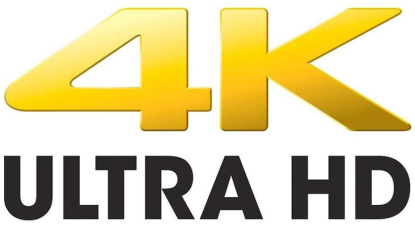 Podíl televizorů s UHD rozlišením
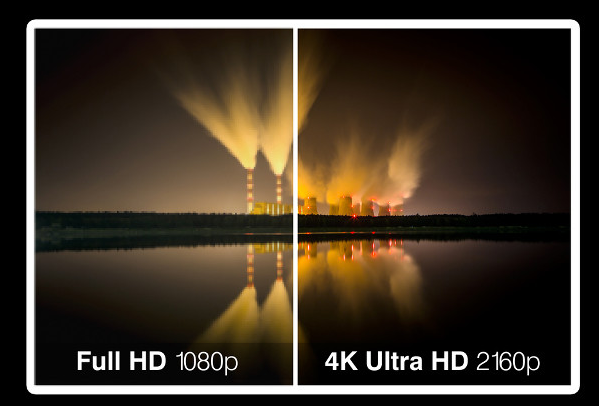 ZÁŘÍ – VÝPRODEJ POKRAČUJE + PODPORA PRANÍ
START ŠAMPIONÁTUK
Prodej televizních přístrojů s rozlišením UHD/4K je stále výraznější a očekáváme, že v roce 2016
dosáhne hodnoty 40%.

Nabídka modelů v UHD/4K rozlišení - i přes chybějící snadno dostupný zdroj obsahu – je stále širší.
V závislosti na úhlopříčce platí, že čím větší velikost tím víc modelů je vybaveno UHD/4K panelem.

Z pohledu zákazníků je právě u větších uhlopříček ( 43“a větších) trvalý přesun do kategorie UHD/4K přístrojů  - výhodou je lepší obrazová kvalita i při současné úrovni vysílání a také plná vybavenost těchto televizorů a to především právě tunery DVB-T2 H.265/HEVC.
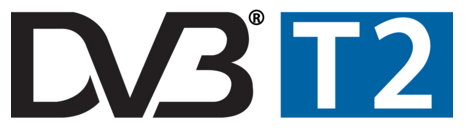 Ceny TV s DVB-T2 a set-top-boxy
Při obměně modelových řad 2014/2015 nedošlo ke skokové změně (zdražení) těchto televizorů z důvodu vybavením novým DVB-T2 H.265/HEVC tunerem, ale z důvodu generační obměny nových modelů za staré. V průběhu času došlo meziročně k podobnému vývoji (poklesu) ceny srovnatelných modelů a tudíž pro koncového zákazníka z pohledu ceny nebyl nový H.265/HEVC zásadním nákladem navíc. Toto lze očekávat i při obměně modelů 2015 vs. 2016.
	Trochu jiná bude situace u základních modelů v menších úhlopříčkách (do cca 40“) v nejnižších cenových segmentech, kde je již teď minimální maržový prostor ze strany značek a reálné výrobní náklady na osazení nových DVB-T2 H.265/HEVC tunerů jsou odhadované v rozmezí cca 400-500 Kč. Tady může nastat situace, že se u těchto modelů promítnou zvýšené náklady do koncové ceny.
ZÁŘÍ – VÝPRODEJ POKRAČUJE + PODPORA PRANÍ
START ŠAMPIONÁTUK
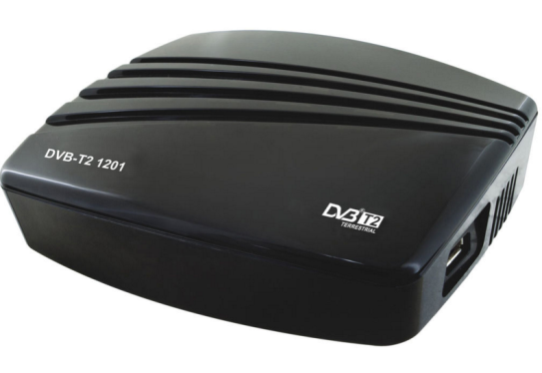 Samostatné set-top-boxy – zde všichni výrobci čekaly na finální potvrzení technických parametrů a následně teprve zadávají výrobu. 
První modely s tunery DVB-T2 H.265/HEVC proto očekáváme nejdříve ve 3.čtvrtletí letošního roku předběžně v cenách od cca 600 korun – tedy v hodnotách pro většinu uživatelů se staršími TV přístroji bez vestavěných nových DVB-T2 H.265/HEVC tuneru akceptovatelných.
ZÁŘÍ – VÝPRODEJ POKRAČUJE + PODPORA PRANÍ
START ŠAMPIONÁTUK
Děkuji za pozornost a pěkný den